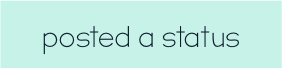 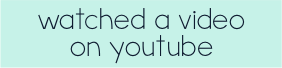 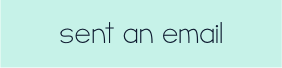 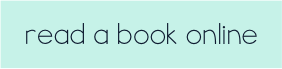 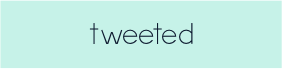 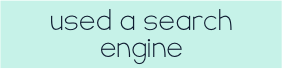 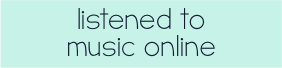 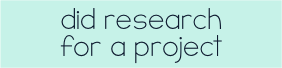 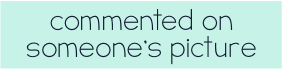 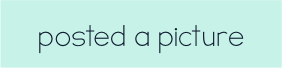 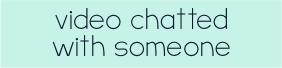 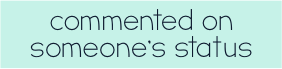 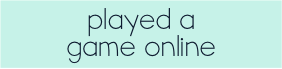 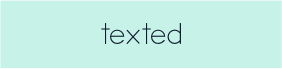 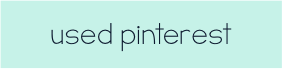 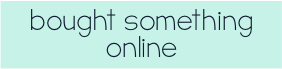 ?
?
?
?
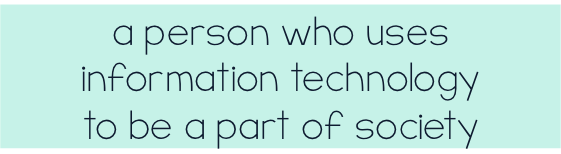 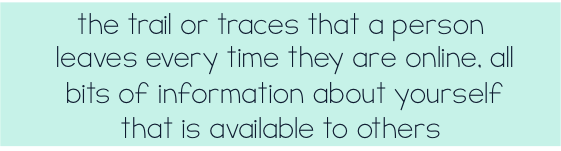 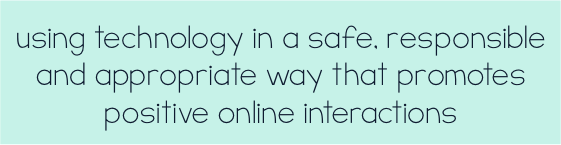 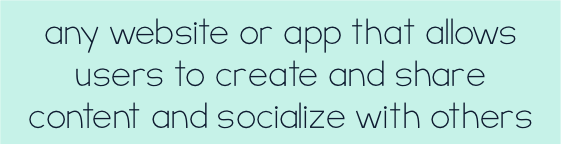 ?
?
?
?
?
?
copy/paste
?
?
?
copy/paste
DO not share personal information on the internet 
Do not be online too long 
Do not go on websites you cannot be on
Do not have conversation with people you do not know online
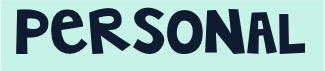 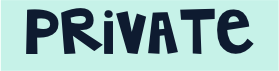 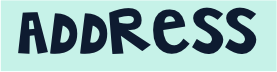 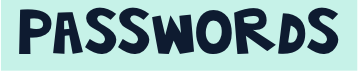 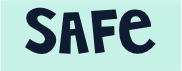 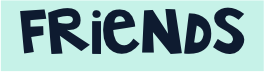 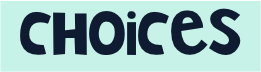 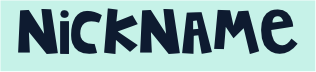 When I chat online with friends I want to make sure I use a nickname because I want to stay safe on the internet. I choose a nickname that does not give any information about myself but my friends still recognize me. If we are chatting and someone we do not know comes into the chat, I can leave the chat or tell an adult.
?
?
?
Our footprint is important because people can google or search my name and find out things about me online. The less I share the less others know about my personal life. I need to constantly think before I post or chat to people.
copy/paste
?
?
?
?
?
?
?
?
?
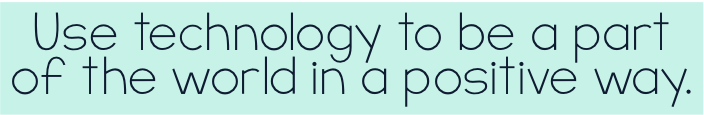 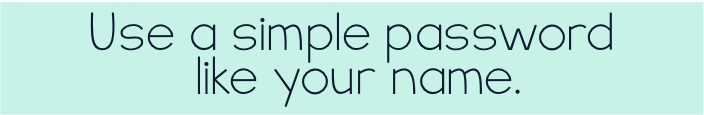 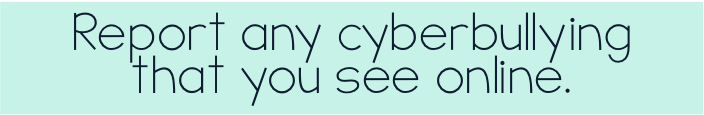 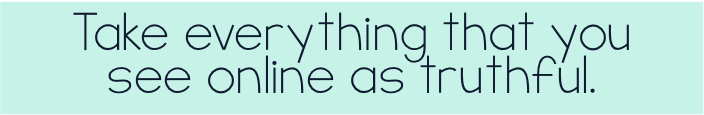 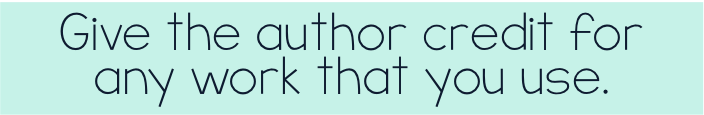 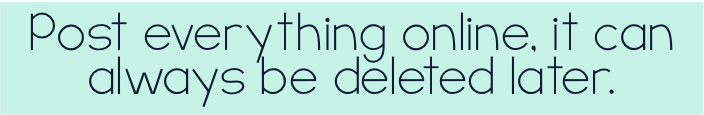 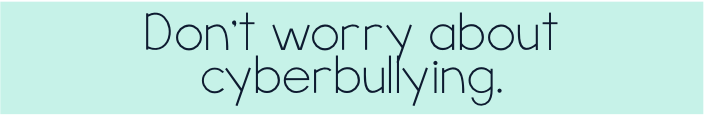 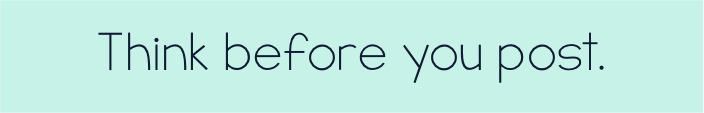 copy/paste
?
?